Picture Detectives
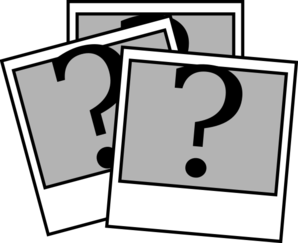 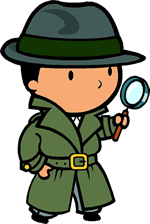 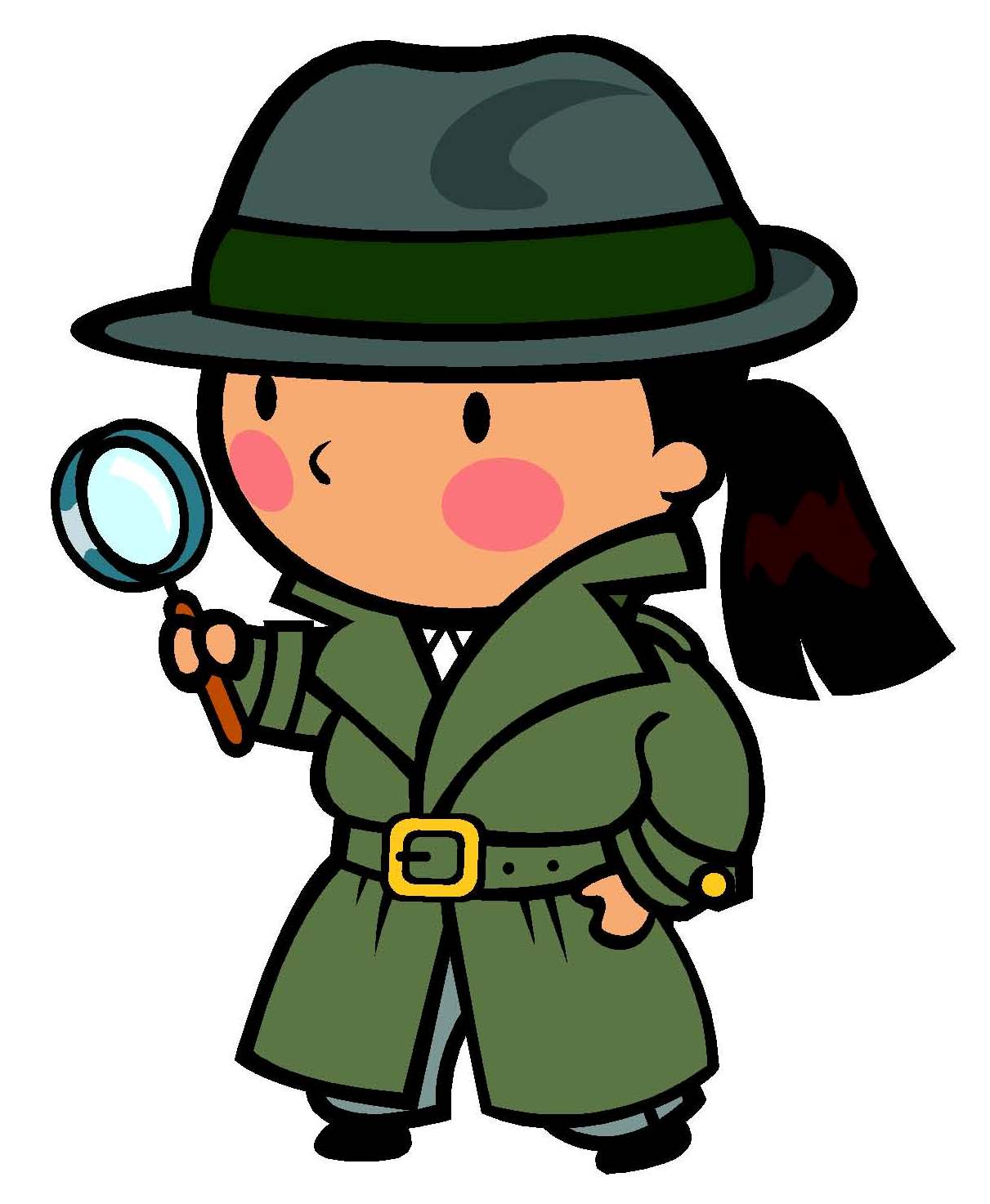 1. How do you feel looking at the picture?
FEELINGS
FEELINGS
horror
it’s chilling
2. What can you see in the picture?
DESCRIPTION
FEELINGS
horror
chilling
DESCRIPTION
The monster is strapped down to the table by heavy metal chains
FEELINGS
horror
chilling
a long, wooden table in the centre
3. What can you deduce from the picture?
INFERENCE
DESCRIPTION
The monster is strapped down to the table by heavy metal chains
FEELINGS
horror
chilling
a long, wooden table in the centre
INFERENCE
the monster looks like he is in pain
his expression looks sad
his face looks contorted (twisted)
DESCRIPTION
The monster is strapped down to the table by heavy metal chains
FEELINGS
horror
chilling
a long, wooden table in the centre
the room looks dark –
 it could be night time